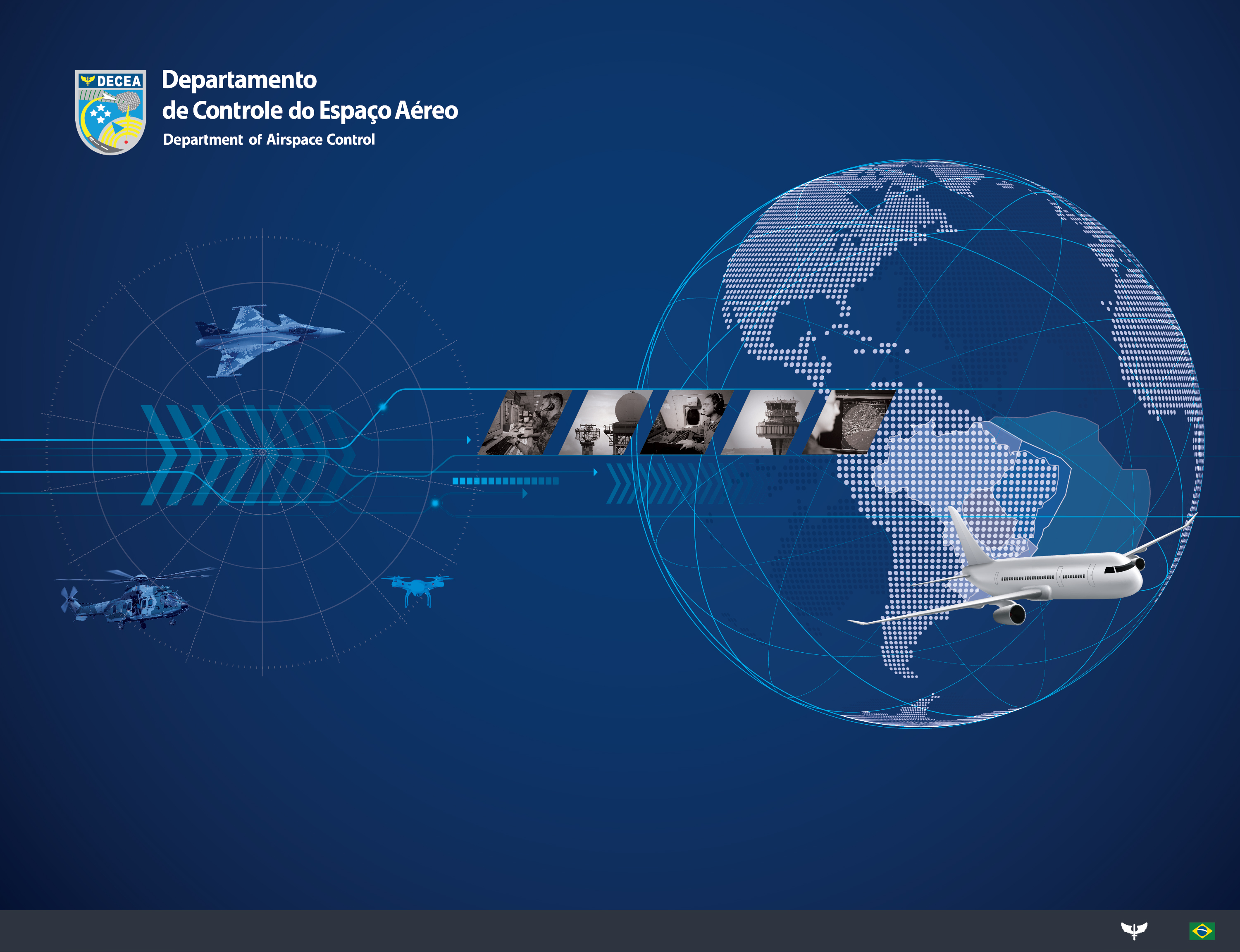 Versão 03 
07/06/2023
Auditoria Interna da Qualidade 
Reunião de Encerramento
ORGANIZAÇÃO AUDITADA: XX
OBJETIVO DA AUDITORIA
Determinar a conformidade dos processos do escopo do SGQM com as normas;
Avaliar a eficácia do SGQM quanto ao atendimento dos seus objetivos;
Identificar possíveis melhorias no SGQM; e
Preparar a Organização para a auditoria externa.
ESCOPO DE AUDITORIA
Processo de Sistema de Gestão da Qualidade;
Processo de Prestação de Informações Meteorológicas: METAR e SPECI;
Processo de Capacitação; e
Processo de Manutenção e Calibração de Instrumentos Meteorológicos.
RESULTADO DE AUDITORIA
Pontos positivos;
Aspectos que podem ser melhorados;
Pontos de Atenção;
Não conformidades MENORES; e
Não conformidades MAIORES.
RESULTADO DE AUDITORIA
PONTOS POSITIVOS

Listar os pontos fortes identificados (se houver)
....
...
RESULTADO DE AUDITORIA
ASPECTOS QUE PODEM SER MELHORADOS 

Relatar as oportunidades de melhorias identificadas (se houver)
....
...
RESULTADO DE AUDITORIA
PONTOS DE ATENÇÃO

Listar os pontos de atenção identificados (se houver)
....
...
RESULTADO DE AUDITORIA
NÃO CONFORMIDADES (NC)
RESULTADO DE AUDITORIA
NÃO CONFORMIDADES MENORES

Citar o número total de não conformidades menores;
Citar os processos onde foram registradas as não conformidades; e
Citar os requisitos das não conformidades.
RESULTADO DE AUDITORIA
NÃO CONFORMIDADES MAIORES

Citar o número total de não conformidades maiores;
Citar os processos onde foram registradas as não conformidades; e
Citar os requisitos das não conformidades.
CONCLUSÃO DE AUDITORIA
O  DTCEA-XX  atende aos requisitos da NBR ISO 9001:2015 e está preparado para a auditoria de certificação do SGQM, no entanto, faz-se necessário tratar a não conformidade.
AÇÕES DECORRENTES DA AUDITORIA
A correção da não conformidade registrada na FNC deverá ser concluída em até 30 (trinta) dias após a data de sua abertura. Já as ações corretivas, quando for o caso, deverão ser concluídas em até 90 (noventa) dias após a data de abertura da FNC. Esses prazos poderão ser prorrogados, desde que solicitado antecipadamente ao SDAD, com as devidas justificativas e comprovações das ações em andamento. (item 3.9 da ICA 800-3/2023);

Após a correção da não conformidade pelo Chefe do Setor, o EQ da Organização deverá encaminhar as FNC devidamente preenchidas com as respectivas evidências à AIN4. (item 3.5 da ICA 800-3/2023); e

Após a implementação das ações corretivas, quando for o caso, o EQ deverá encaminhar a FNC totalmente preenchida com as respectivas evidências para a AIN4, que deverá avaliar a pertinência, adequação e eficácia dessas ações que foram tomadas registrando no campo “VERIFICAÇÃO DA PERTINÊNCIA/ADEQUAÇÃO E EFICÁCIA DAS AÇÕES CORRETIVAS” da FNC. (item 3.7 da ICA 800-3/2023).
FICHA DE CRÍTICA DE AUDITORIA
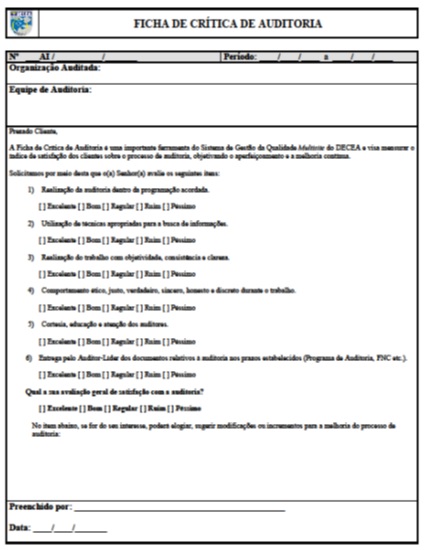 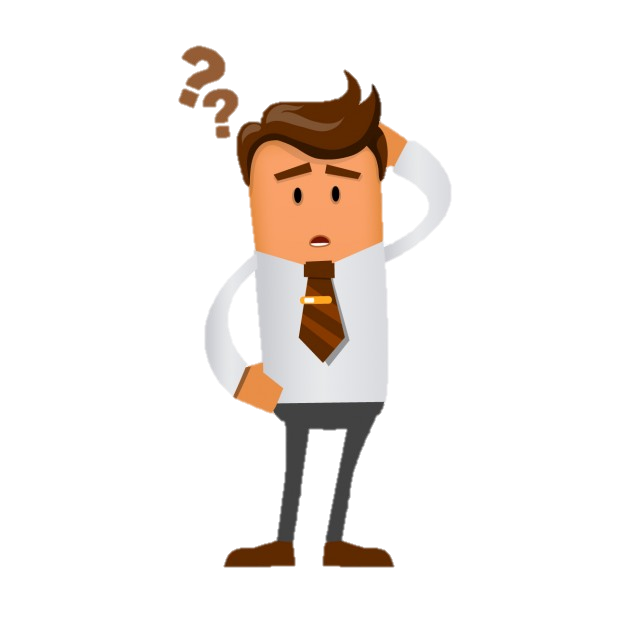 AGRADECIMENTOS
Comandante do DTCEA-XX;
Equipe de Auditoria;
Efetivo do DTCEA-XX.
MUITO OBRIGADO!
ASPECTOS FINAIS
“A qualidade nunca se obtém por acaso, ela é sempre o 	resultado do esforço inteligente.”
(John Ruskin)
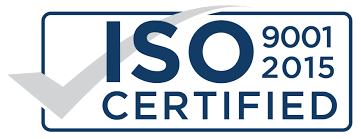 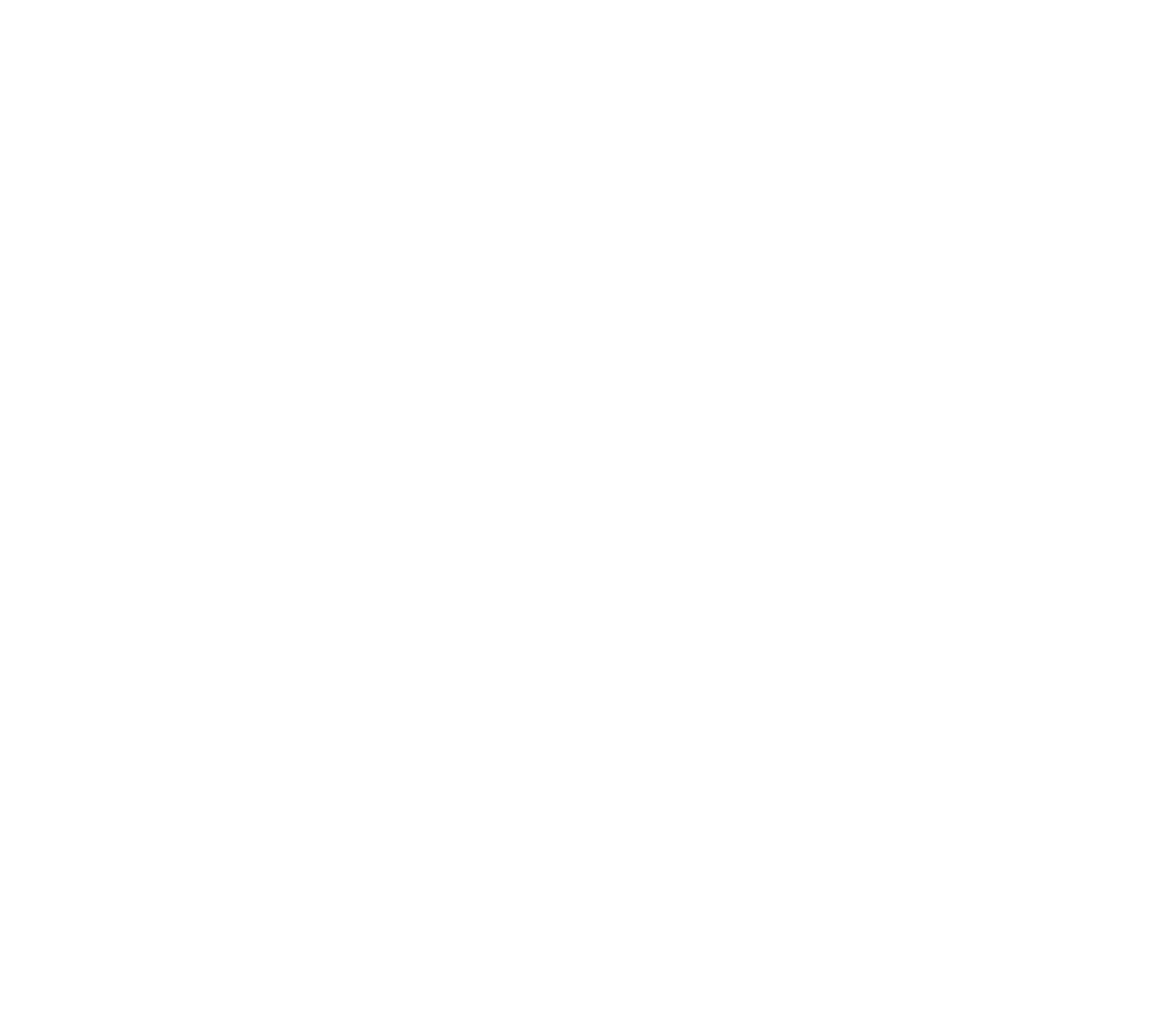 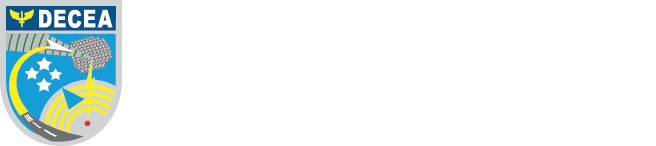 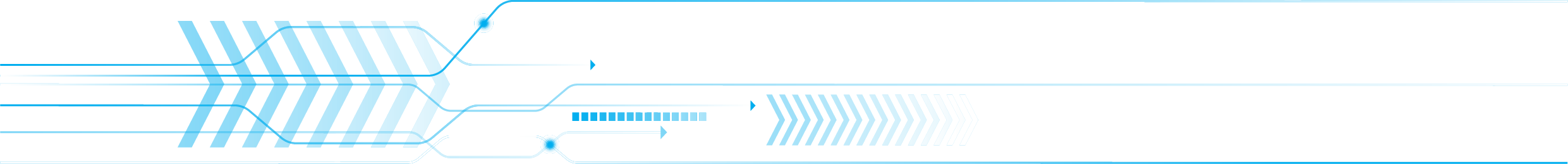 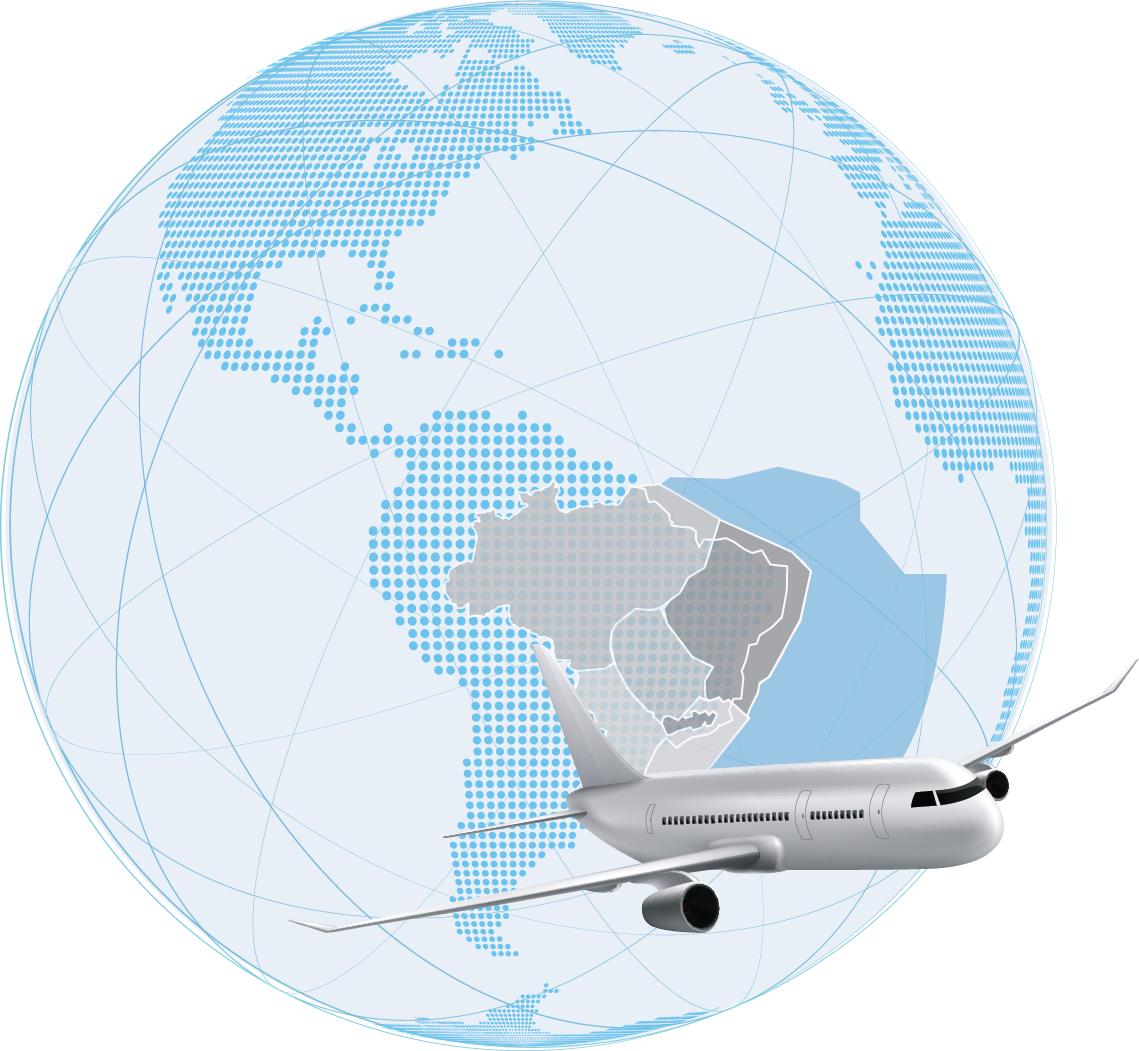 www.decea.MIL.br